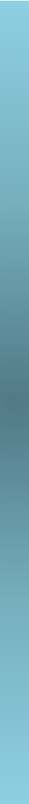 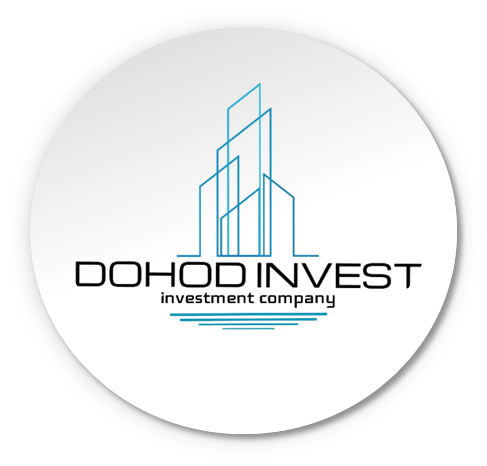 www.dohodinvest.com
ИНВЕСТИЦИИ В ВЫСОКОЛИКВИДНУЮ НЕДВИЖИМОСТЬ
ИНВЕСТИЦИИ В НЕДВИЖИМОСТЬ - ЭТО
1
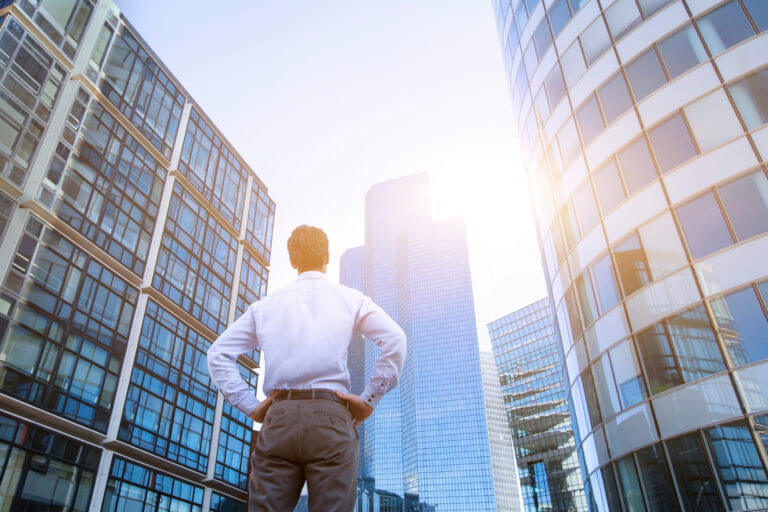 ЛУЧШЕЕ ПРЕДЛОЖЕНИЕ ПО ВЛОЖЕНИЯМ С ОБЕСПЕЧЕНИЕМ И ГАРАНТИЯМИ
МИНИМАЛЬНЫЕ РИСКИ И ВЫСОКАЯ ДОХОДНОСТЬ ПО ВЛОЖЕНИЯМ
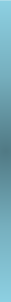 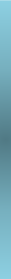 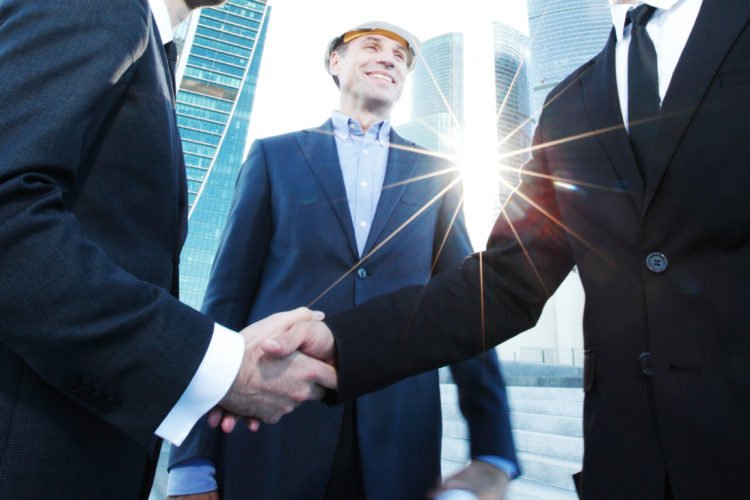 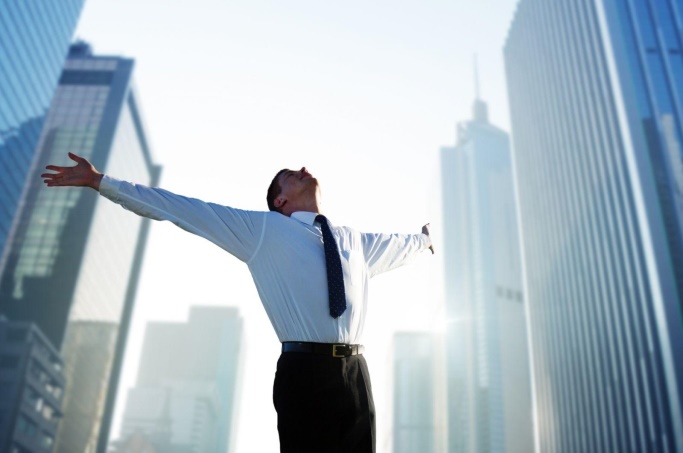 РАБОТА С ИЗУЧЕННЫМ РЫНКОМ И ВОСТРЕБОВАННЫМИ АКТИВАМИ
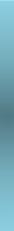 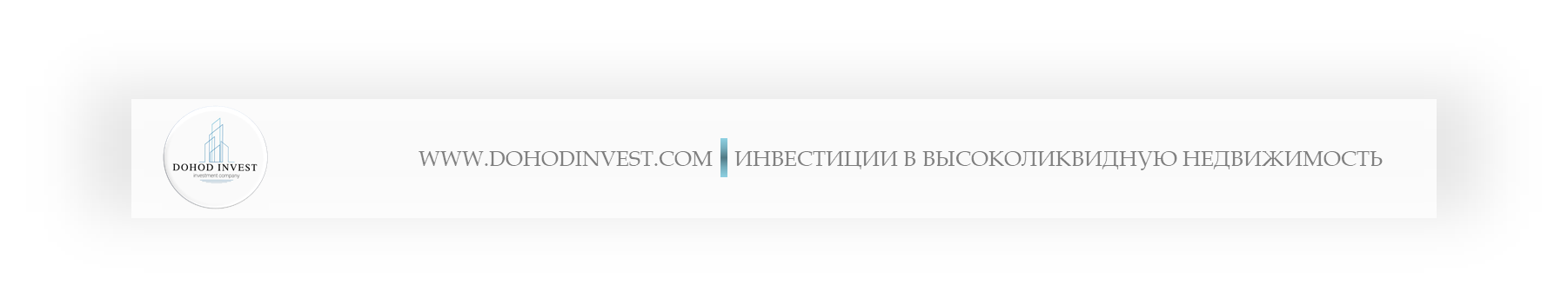 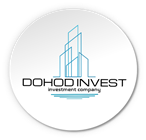 МЫ ОБЕСПЕЧИМ ВАШ ДОХОД
2
СТРОИТЕЛЬСТВО КОТТЕДЖНЫХ ПОСЕЛКОВ
СТРОИТЕЛЬСТВО МАЛОЭТАЖНЫХ МНОГОКВАРТИРНЫХ ДОМОВ
ПРИОБРЕТЕНИЕ
 КВАРТИР В СТРОЯЩИХСЯ ДОМАХ
КУПЛЯ-ПРОДАЖА ЗЕМЕЛЬНЫХ УЧАСТКОВ
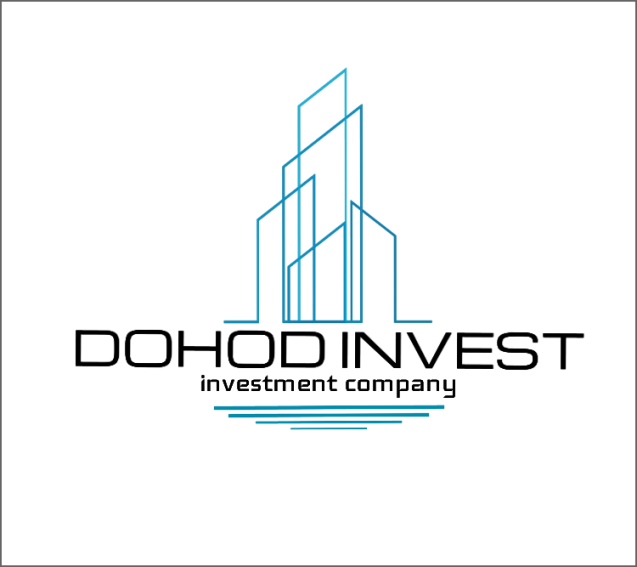 СРОЧНЫЙ ВЫКУП НЕДВИЖИМОСТИ
ВЫКУП ЗАЛОГОВЫХ ОБЪЕКТОВ
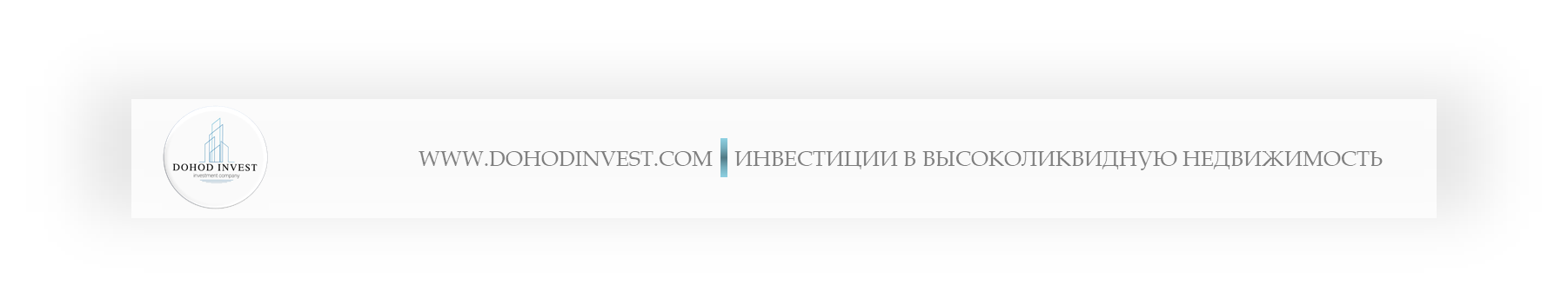 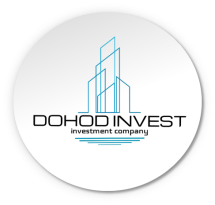 КОЛЛЕКТИВНЫЕ ИНВЕСТИЦИИ
3
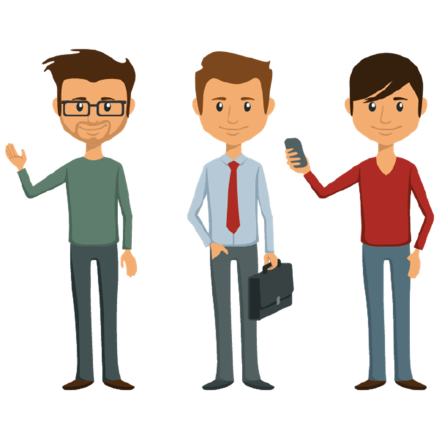 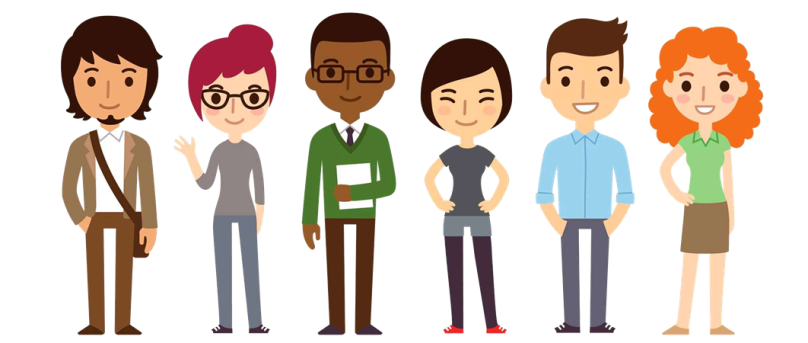 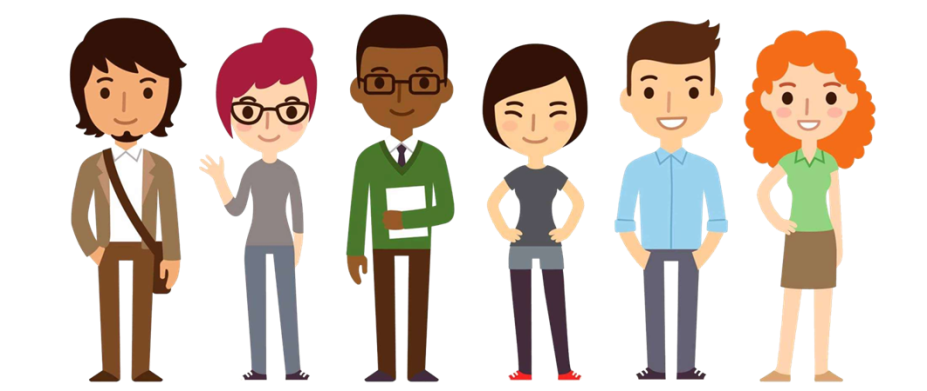 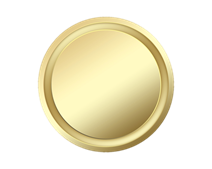 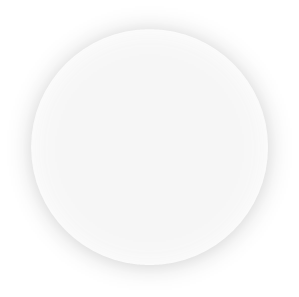 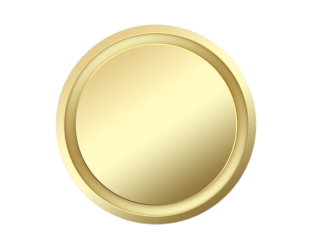 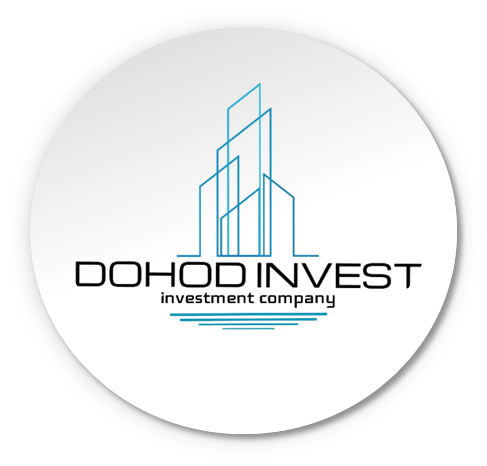 2 000 000
700 000
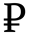 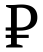 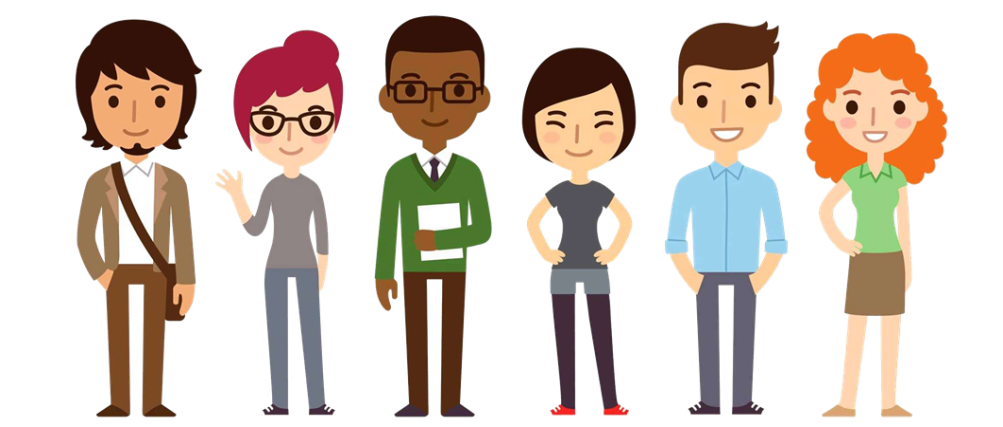 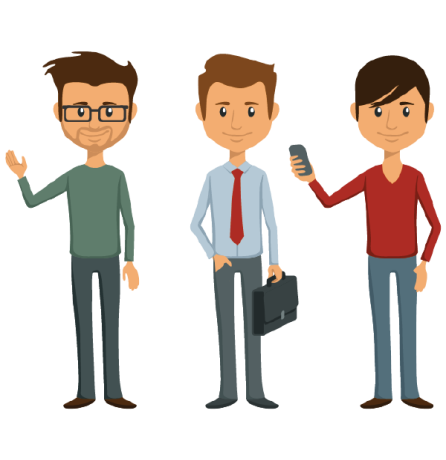 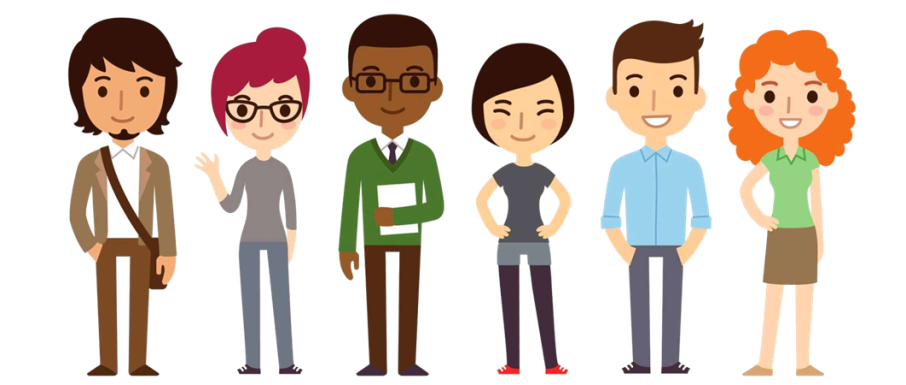 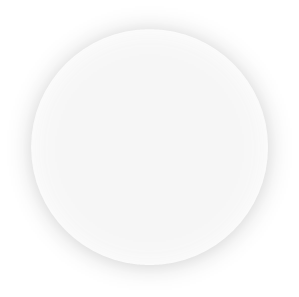 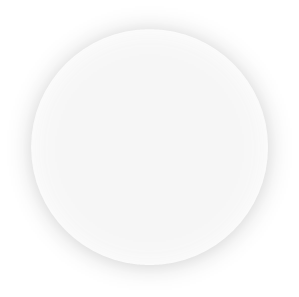 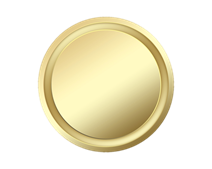 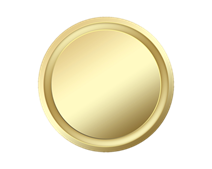 50 000
250 000
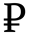 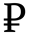 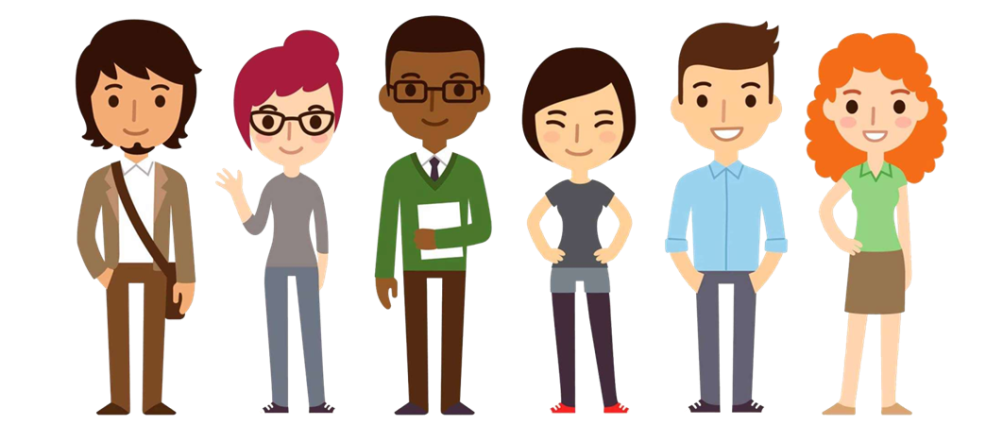 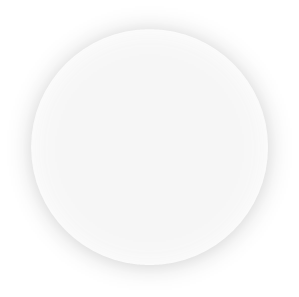 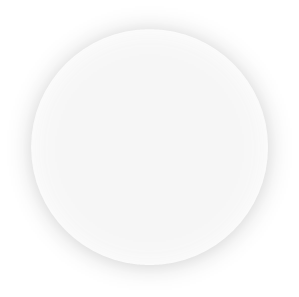 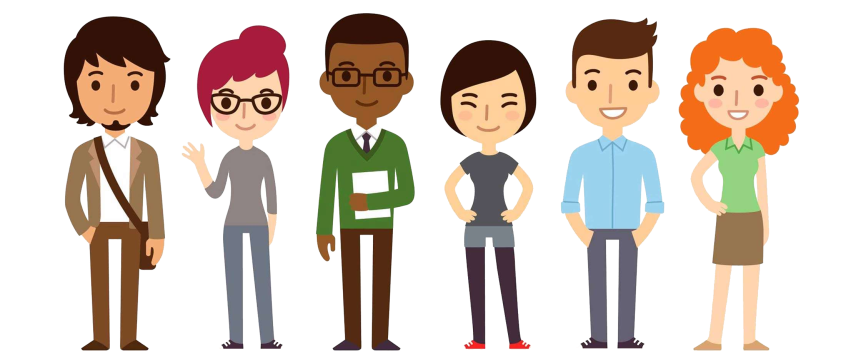 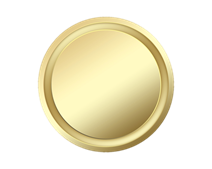 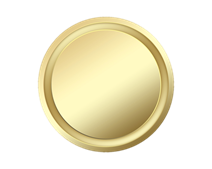 500 000
100 000
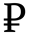 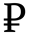 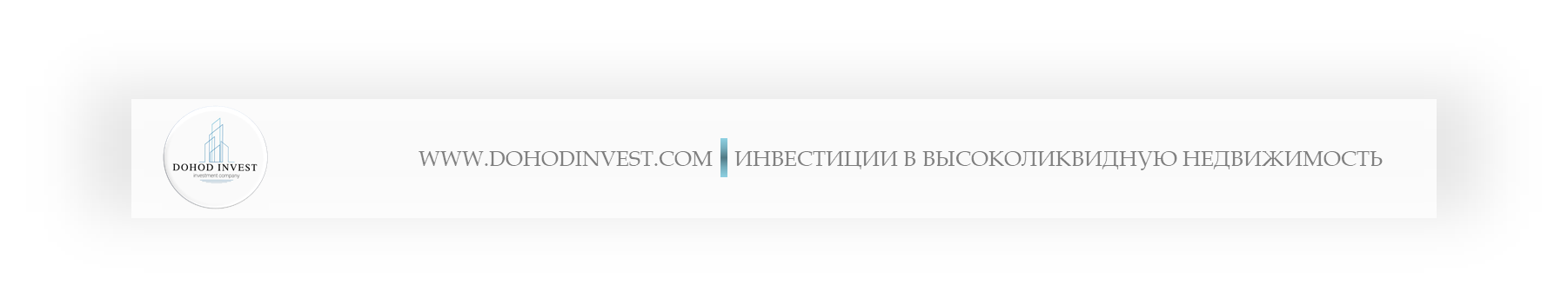 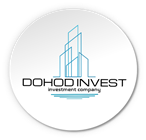 ПРОГРАММА ДОХОДНОСТИ
4
ВКЛАД  “СОЛИДНЫЙ 50/50” 

ПРИБЫЛЬ ОТ УЧАСТИЯ В СОВМЕСТНЫХ 
ПРОЕКТАХ С ДОХОДНОСТЬЮ ОТ 30 ДО 100% 
ДЕЛИТСЯ 50/50 (КУПЛЯ-ПРОДАЖА КВАРТИР
В НОВОСТРОЙКЕ, ИЖС, СТРОИТЕЛЬСТВО
КОТТЕДЖНЫХ ПОСЕЛКОВ НА ТЕРРИТОРИИ
ГОРОДА СОЧИ).  УСЛОВИЯ ДЛЯ КАЖДОГО 
ИНВЕСТОРА СОГЛАСОВЫВАЮТСЯ
ИНДИВИДУАЛЬНО 
ДЛИТЕЛЬНОСТЬ ИНВЕСТИЦИЙ

12 МЕСЯЦЕВ

ОТ 500 000 Р.
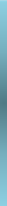 ВКЛАД  “РЕНТАБЕЛЬНЫЙ”

ДЛИТЕЛЬНОСТЬ ИНВЕСТИЦИЙ

12 МЕСЯЦЕВ

ОТ 50 000 Р.
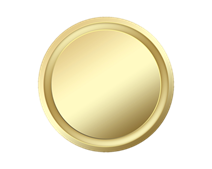 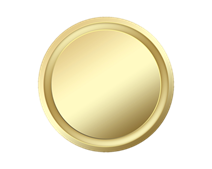 30 - 100%
18%
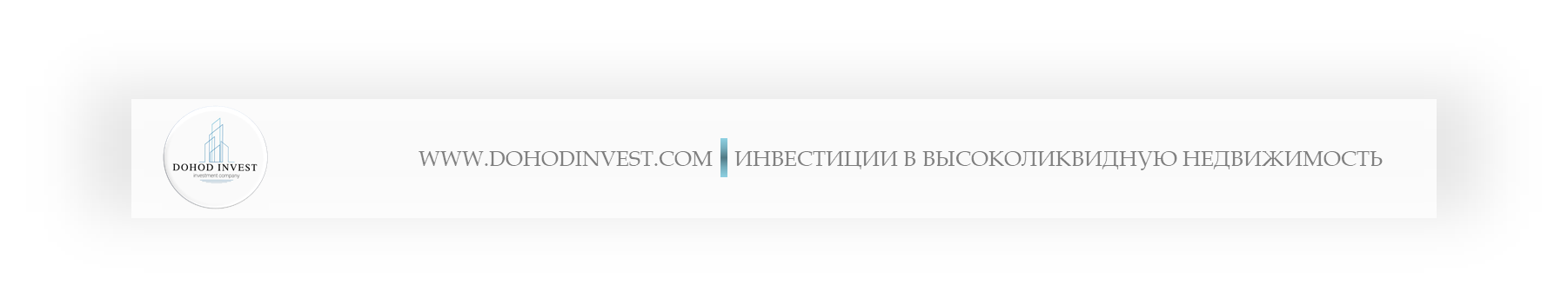 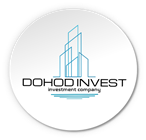 КАК МЫ ПОЛУЧАЕМ ДОХОД
5
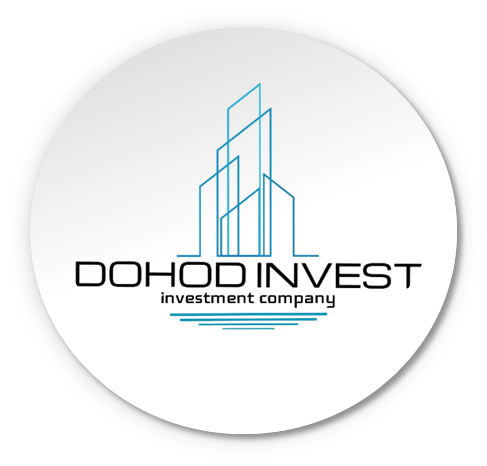 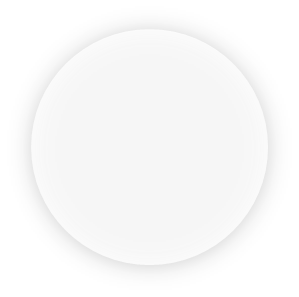 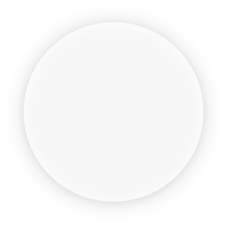 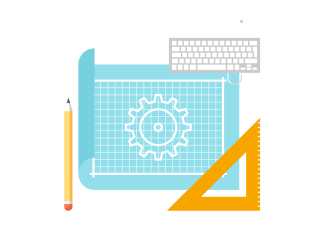 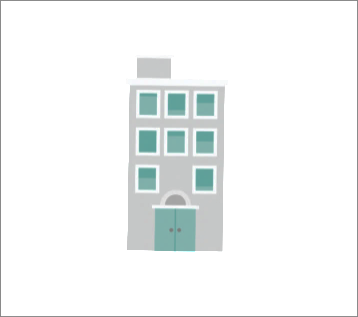 ДЕВЕЛОПЕРСКИЕ
ПРОЕКТЫ
КОММЕРЧЕСКАЯ
НЕДВИЖИМОСТЬ
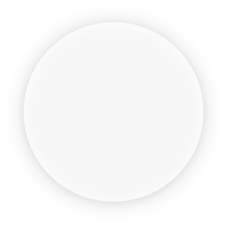 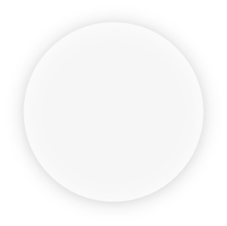 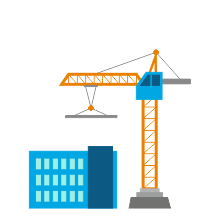 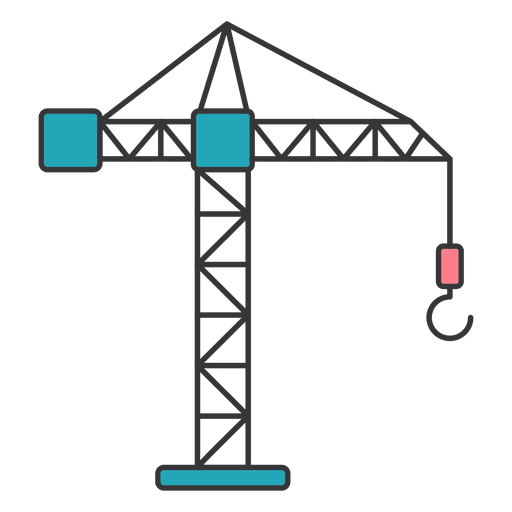 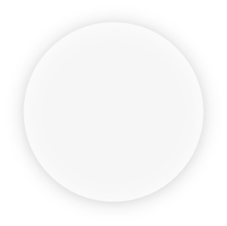 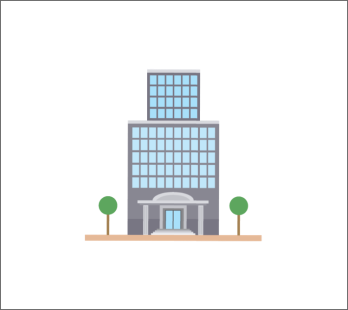 ВЫКУПАЕМ КВАРТИРЫ И 
ПОМЕЩЕНИЯ 
В СТРОЯЩИХСЯ ДОМАХ
ВЫКУПАЕМ ОБЪЕКТЫ 
НЕЗАВЕРШЕННОГО 
СТРОИТЕЛЬСТВА
ВЫКУПАЕМ ЗАЛОГОВЫЕ И 
АРЕСТОВАННЫЕ
ОБЪЕКТЫ
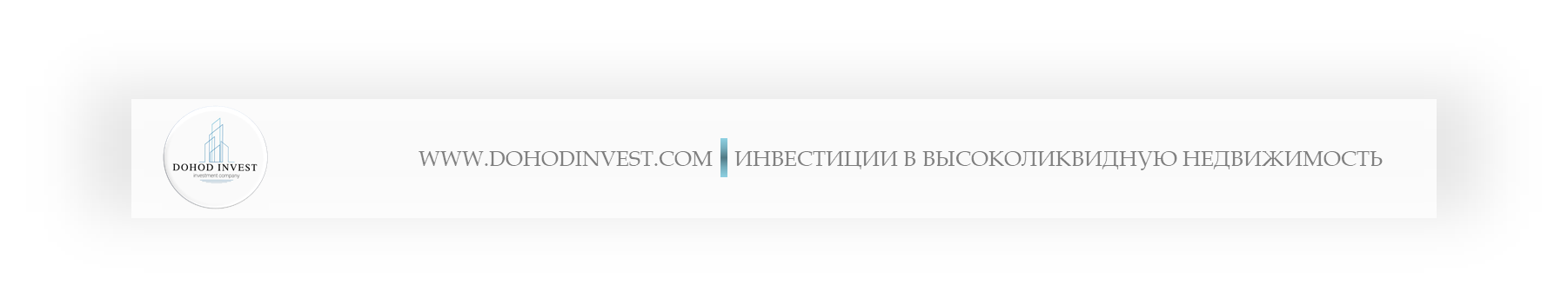 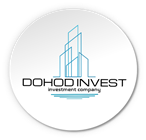 ГАРАНТИИ НЕДВИЖИМОСТИ
6
ОТВЕТСТВЕННОСТЬ
ЗАСТРАХОВАНА

ПРЕДПРИНИМАТЕЛЬСКАЯ 
ДЕЯТЕЛЬНОСТЬ
КОМПАНИИ ЗАСТРАХОВАНА
ОТ БАНКРОТСТВА
ОФИЦИАЛЬНЫЙ
ДОГОВОР

СТАНДАРТНЫЙ ДОГОВОР
СООТВЕТСТВУЕТ СТАТЬЯМ
807-812 ГРАЖДАНСКОГО
КОДЕКСА РФ
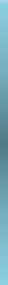 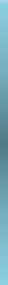 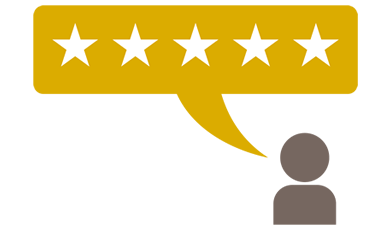 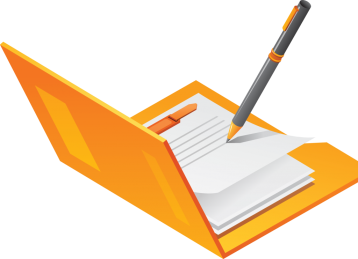 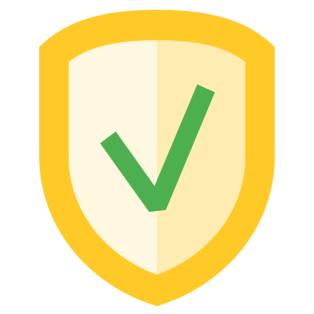 ОПЫТ, РЕПУТАЦИЯ 
И АКТИВЫ КОМПАНИИ

ЧАСТЬ АКТИВОВ КОМПАНИИ
НА ВРЕМЯ ИНВЕСТИРОВАНИЯ
ОФОРМЛЯЕТСЯ В КАЧЕСТВЕ 
ЗАЛОГА НА ИНВЕСТОРА
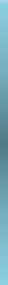 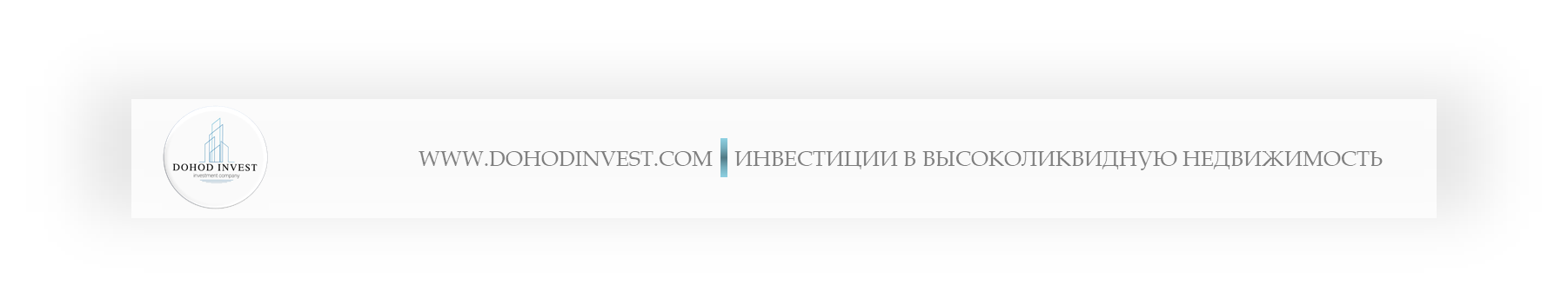 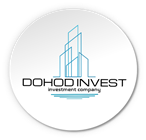 КАК СТАТЬ ИНВЕСТОРОМ
7
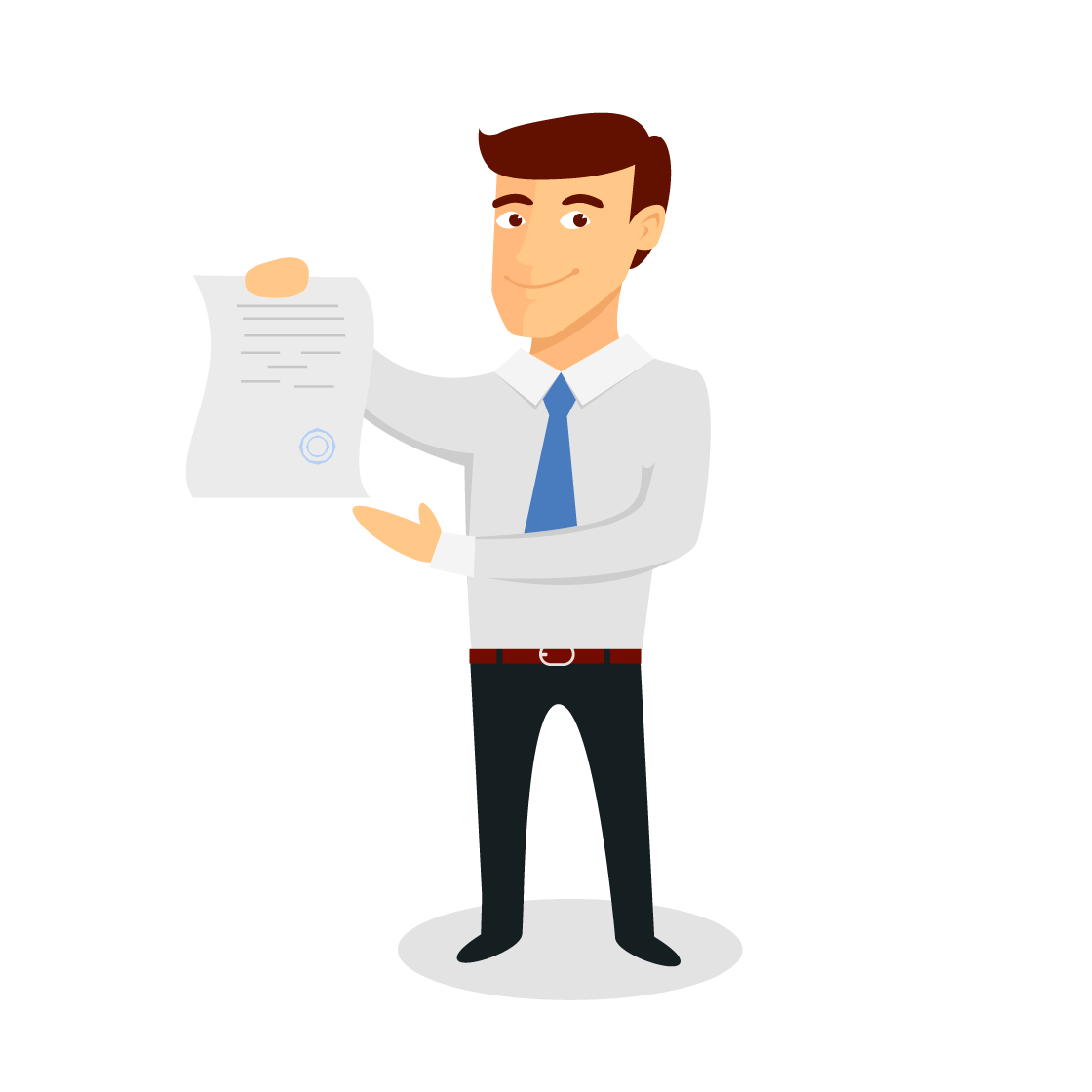 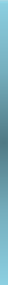 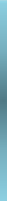 ОПРЕДЕЛИТЬСЯ
СО СРОКОМ
И СУММОЙ
ИНВЕСТИЦИИ
ВНЕСТИ
ДЕНЕЖНЫЕ СРЕДСТВА
НА РАСЧЕТНЫЙ СЧЕТ 
КОМПАНИИ
1
3
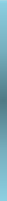 ЗАКЛЮЧИТЬ
ДОГОВОР
ИНВЕСТИЦИОННОГО
ЗАЙМА
С КОМПАНИЕЙ
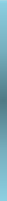 ПОСЛЕ ВНЕСЕНИЯ
СРЕДСТВ
ДОГОВОР ВСТУПАЕТ
В СИЛУ, А ВЫ
ПОЛУЧАЕТЕ ДОХОД
2
4
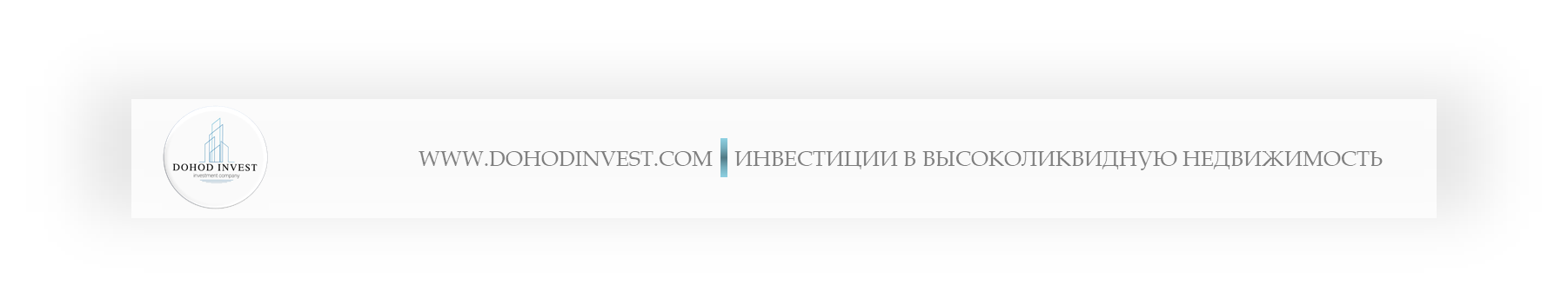 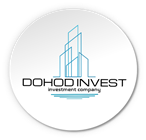 КОНТАКТЫ
8
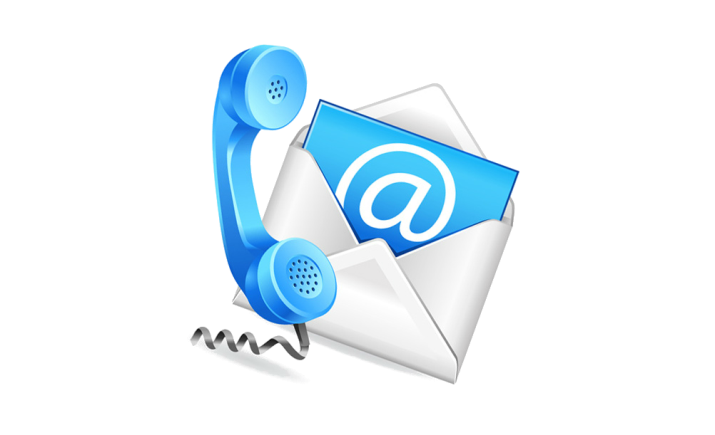 КРАСНОДАРСКИЙ КРАЙ,
ГОРОД-КУРОРТ СОЧИ,
ПЕРЕУЛОК МОРСКОЙ,
2А, ОФИС 303
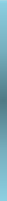 +7 (987) 180-48-31
+7 (987) 278-13-82
+7 (919) 690-09-22
ООО “Голден Сити”
ОГРН 1182375061538
ИНН 2366006174
КПП 236601001
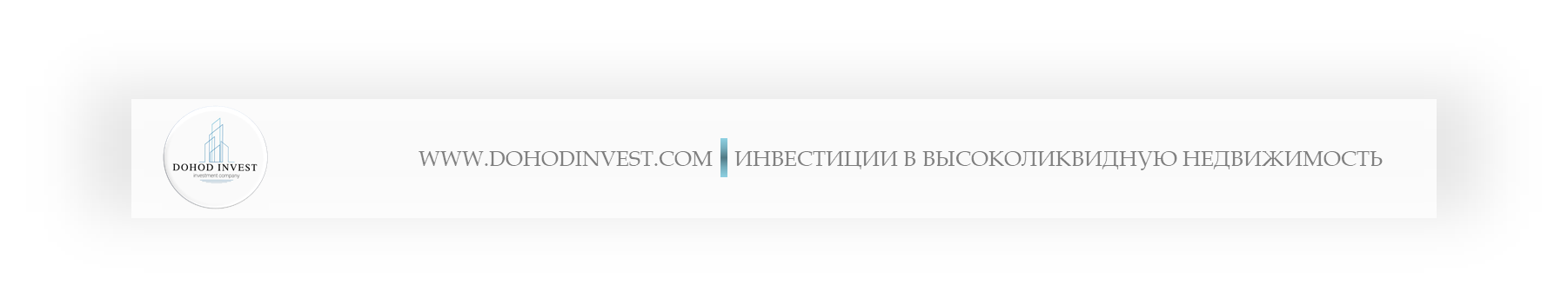 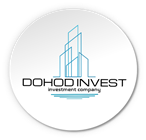